ESTUDO DE CASO
UBS VILA CISPER
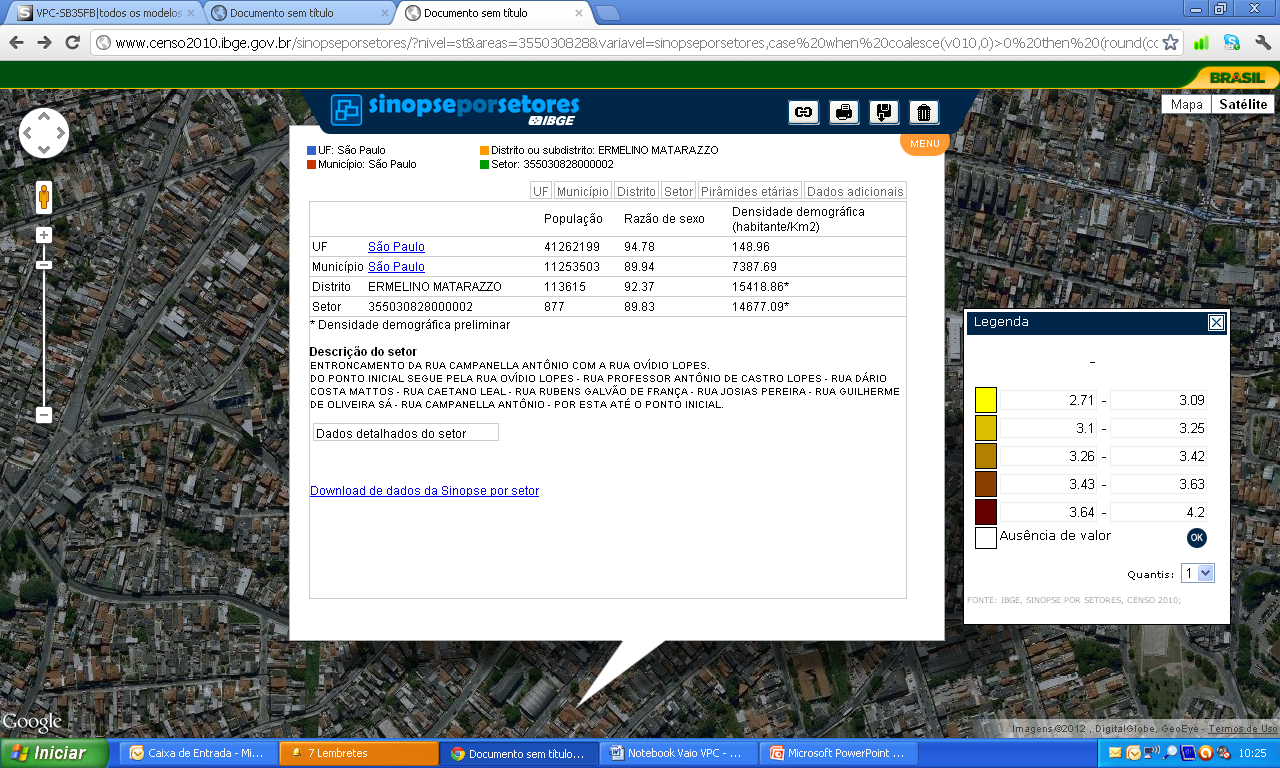 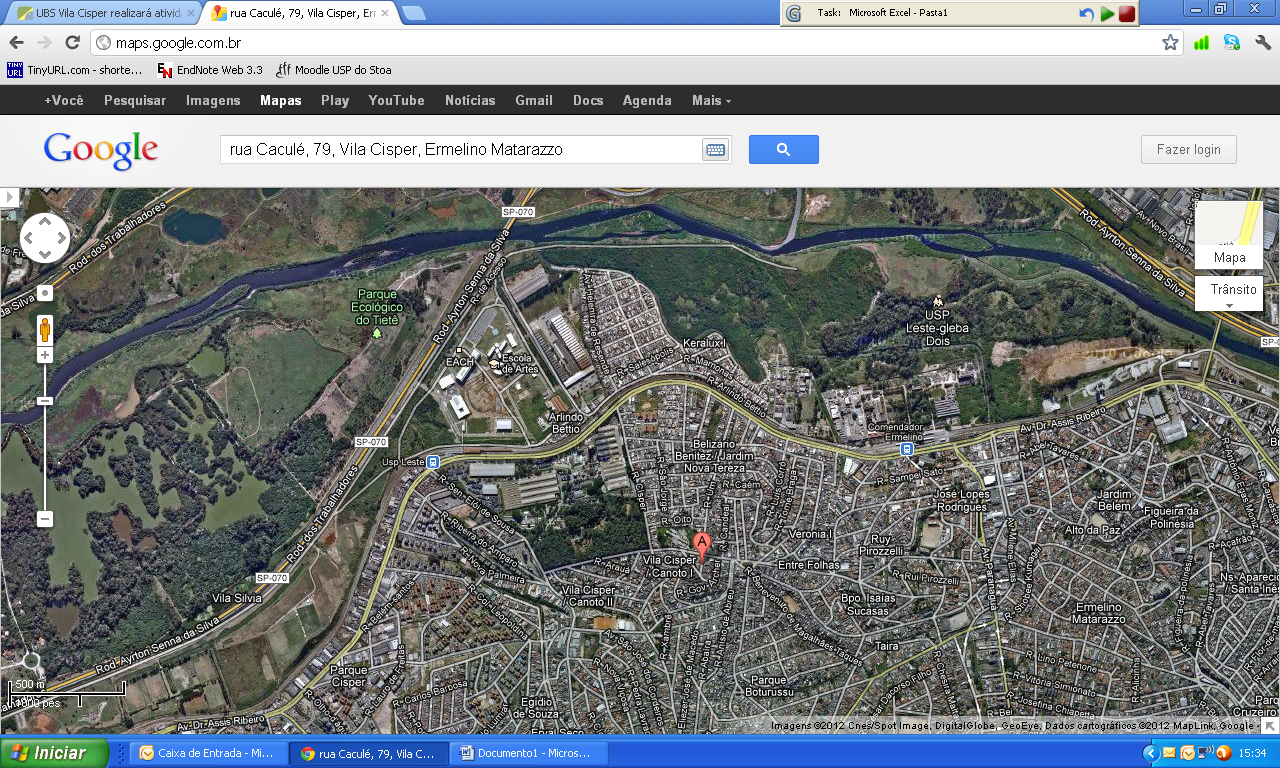 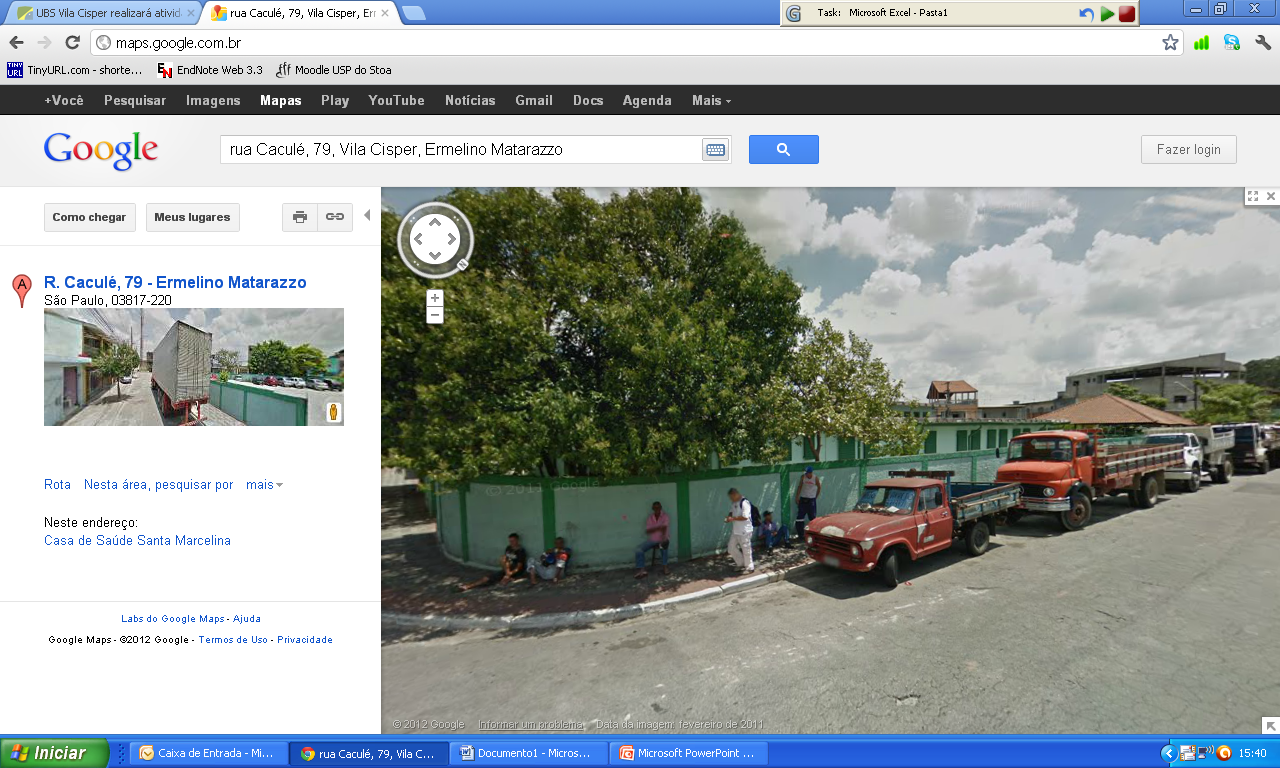 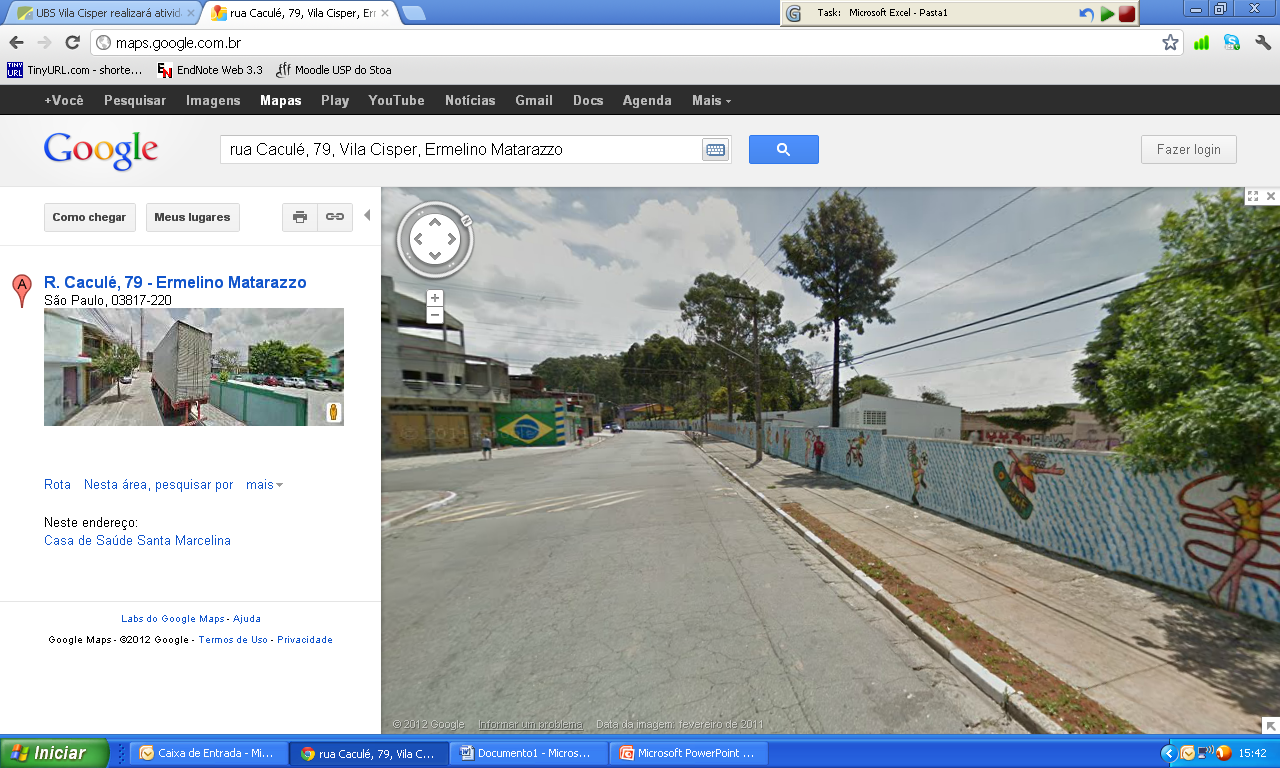 UBS Vila Cisper
ADM: Serviço Social da Construção Civil doEstado de São Paulo - SECONCI 
7 equipes ESF
35 ACS
Aproximadamente 
7 mil famílias cadastradas
30 mil pessoas
NASF: 
Nutricionista, Fisioterapia, Fonoaudiológa.